Térfogat, felszín
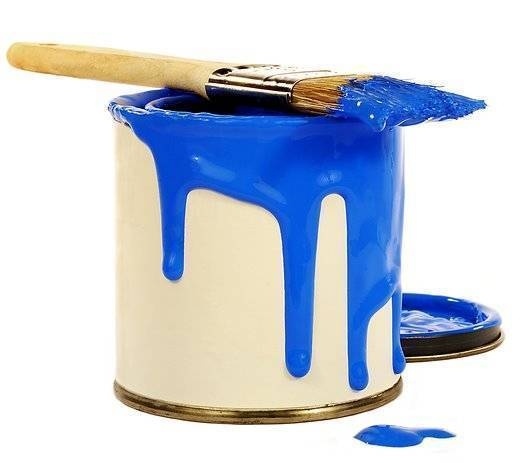 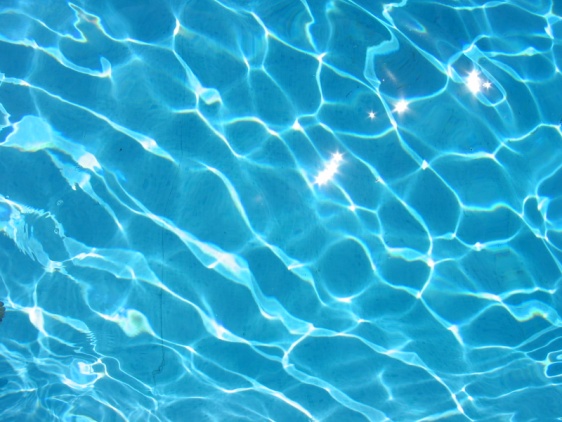 Medence
A medence méretei: hossza 6 m, szélessége 4 m és mélysége 2 m. 
a) Hány liter víz van benne, ha csak a perem alatt 10 cm-rel van a víz?   ( figyelem !  c=2 m helyett c= 1,9m-rel számolunk!)
b) Mennyibe kerül a megtöltése vízzel,  ha 1 m3 vízért    1,80 eurót számláznak?
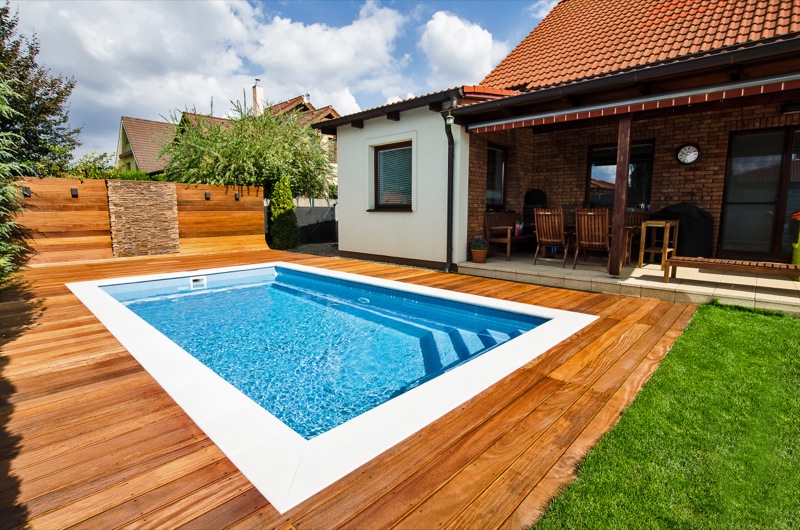 Ülőke
Hány  m2 anyagra lesz szükségem 6 darab kocka alakú ülőke  anyaggal való bevonásához, ha oldaléle 45 cm? (Az egészet bevonjuk).
Mennyibe kerül az anyag a 6 ülőkére, ha 1 m2 ára 17,80 €?
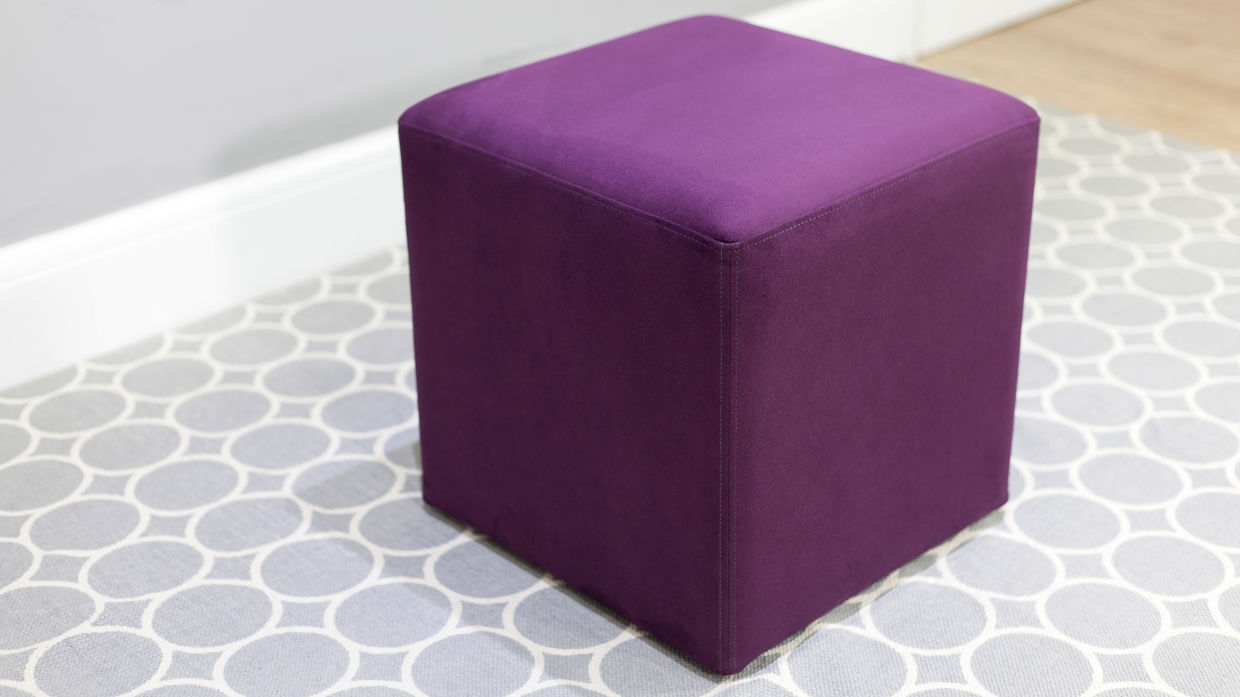 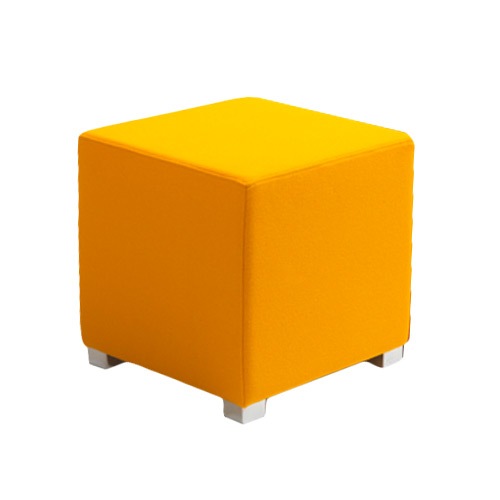 Kocka és téglatest igényes feladat – jó pontért
A kocka felszíne 60 dm2 –rel nagyobb, mint a téglatest felszíne, amelynek oldalai  a=9 dm, b= 12 dm és c= 5 dm. Mekkora a kocka oldaléle? ( a = ?)
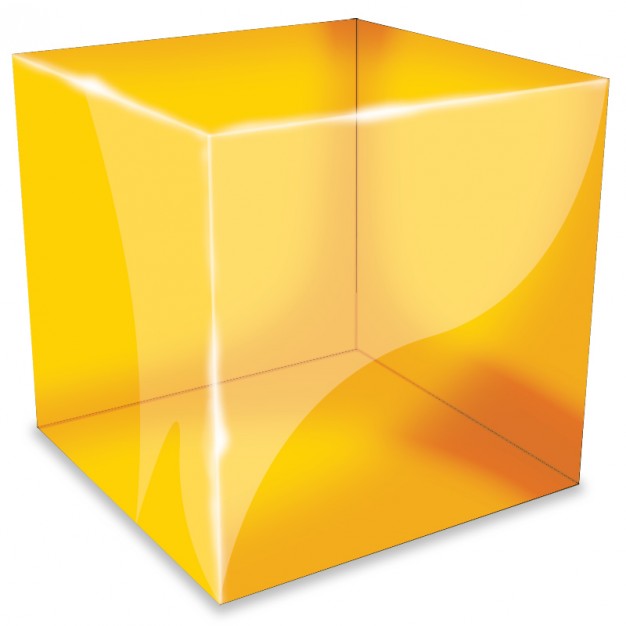 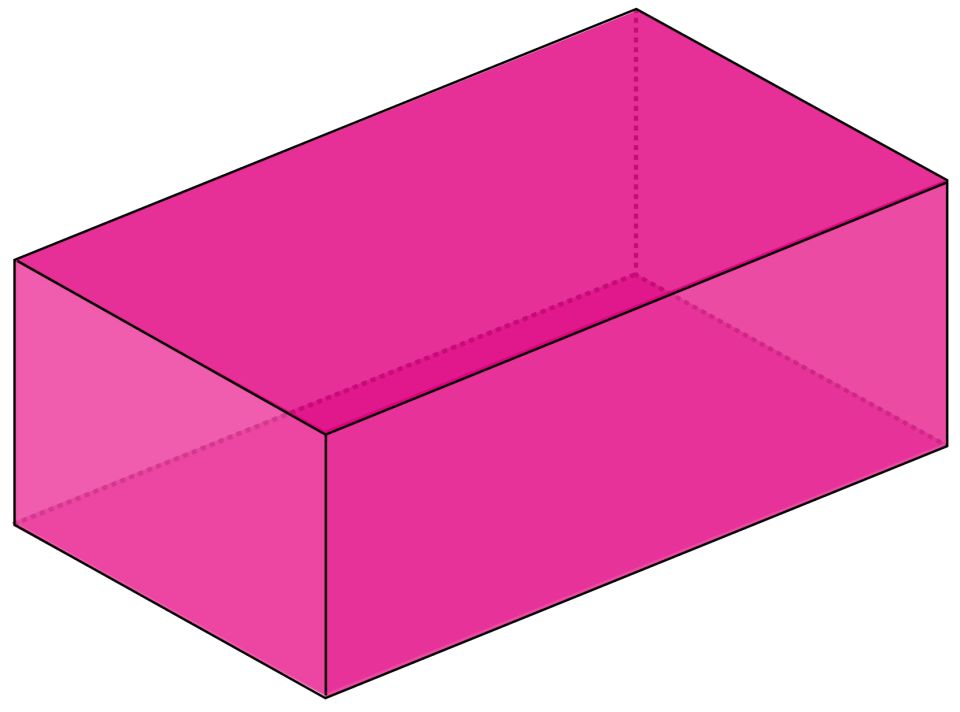